Knee osteoarthritis
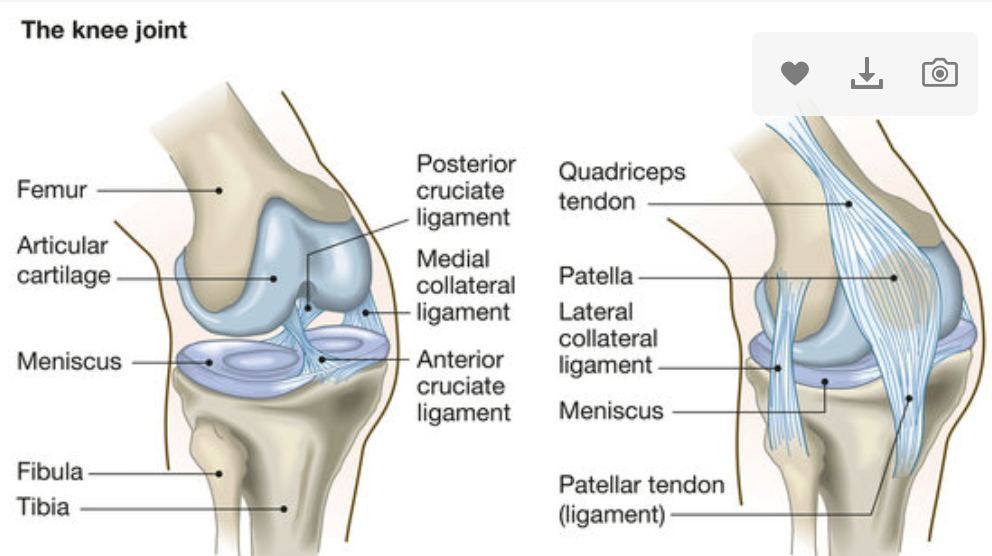 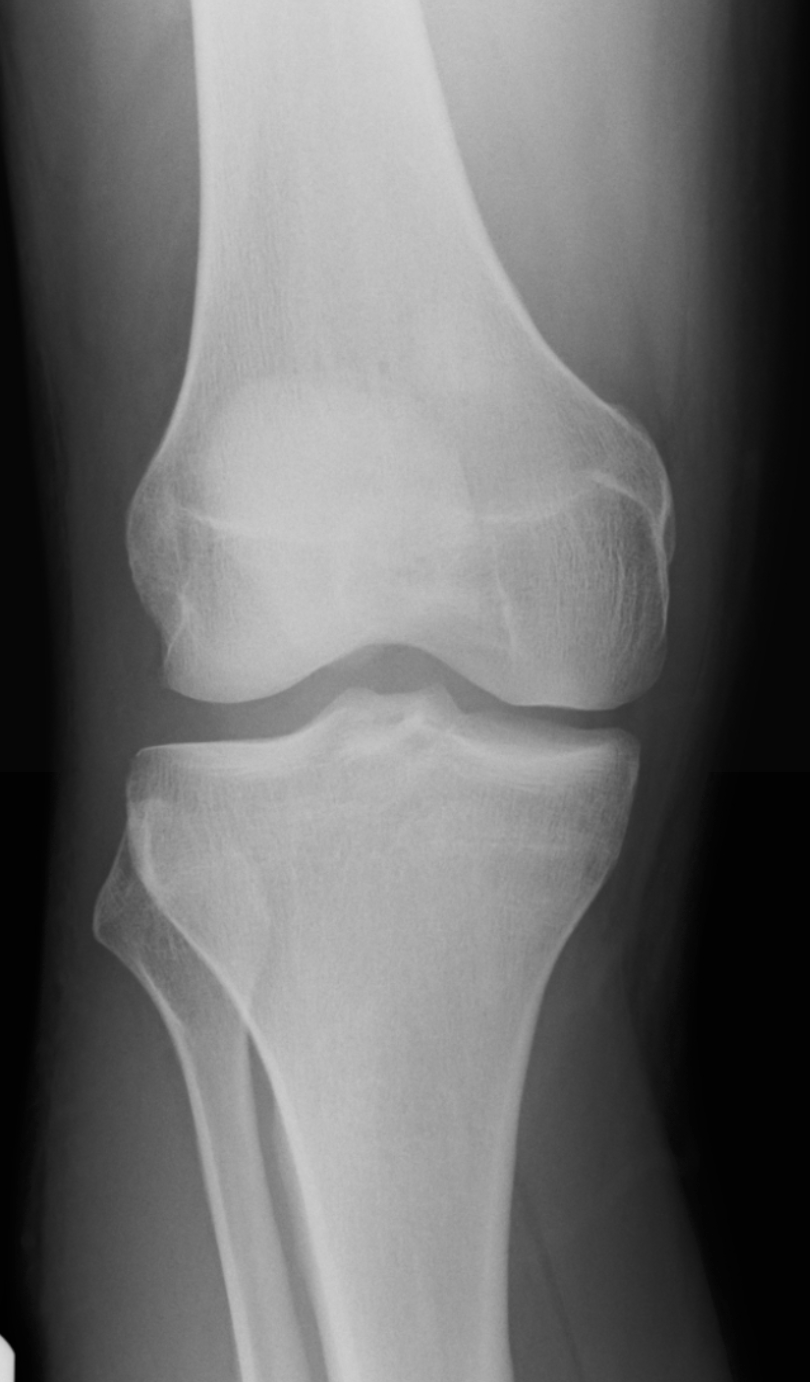 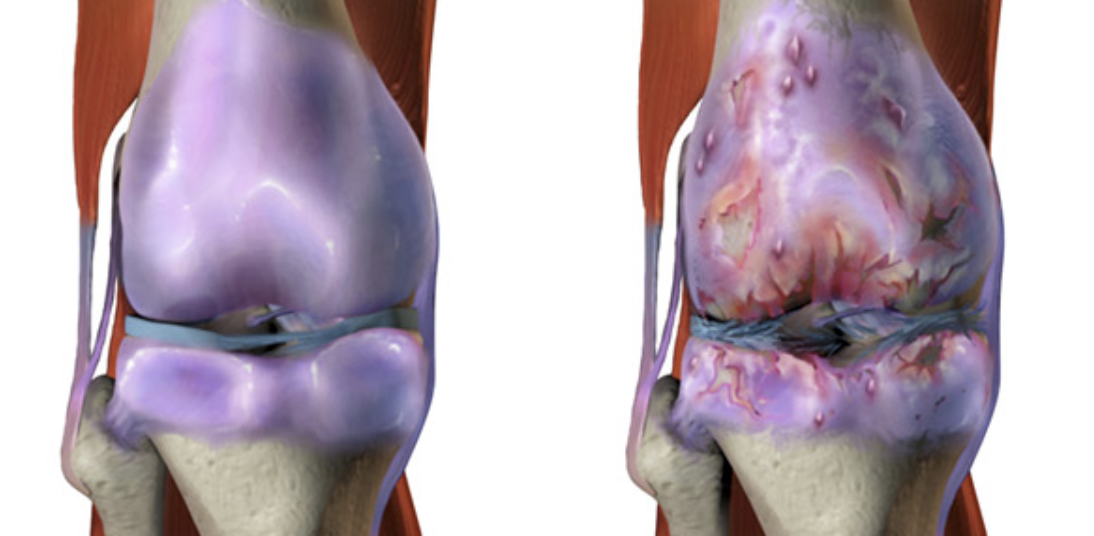 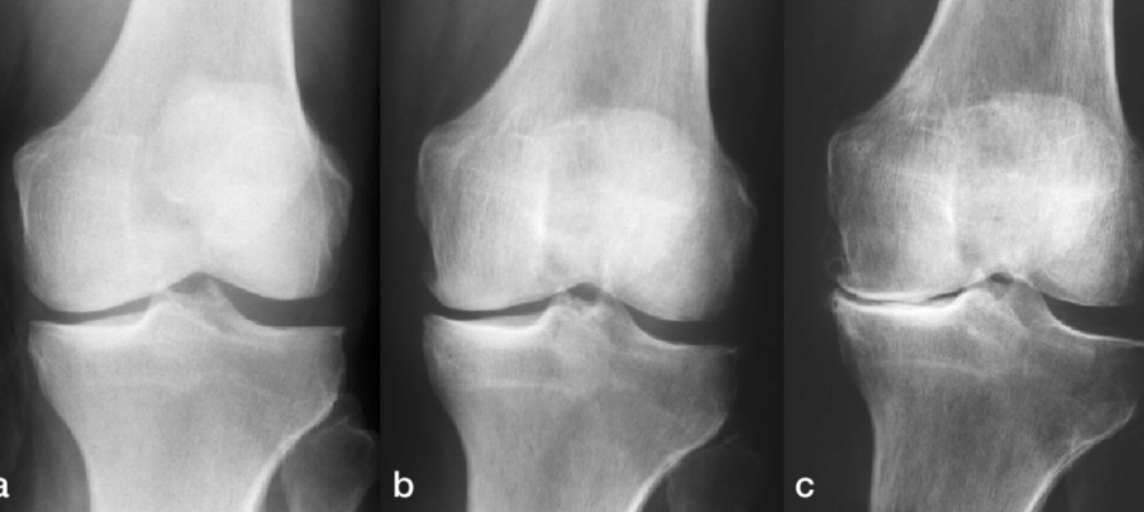 symptoms
Pain swelling
Stiffness
Limping
Heat and redness
Noise / creaking
Risk factors
Age
Previous injury
Family history
Some other medical conditions (e.g rheumatoid arthritis)
Sepsis / infection
BMI
Exam findings
Reduced ROM
Swelling
Palpable crepitus
Tenderness over joint lines
treatment
Medication
Physio
Weight loss
Surgery
Washout
Knee replacement